Стилістика і культура мовлення
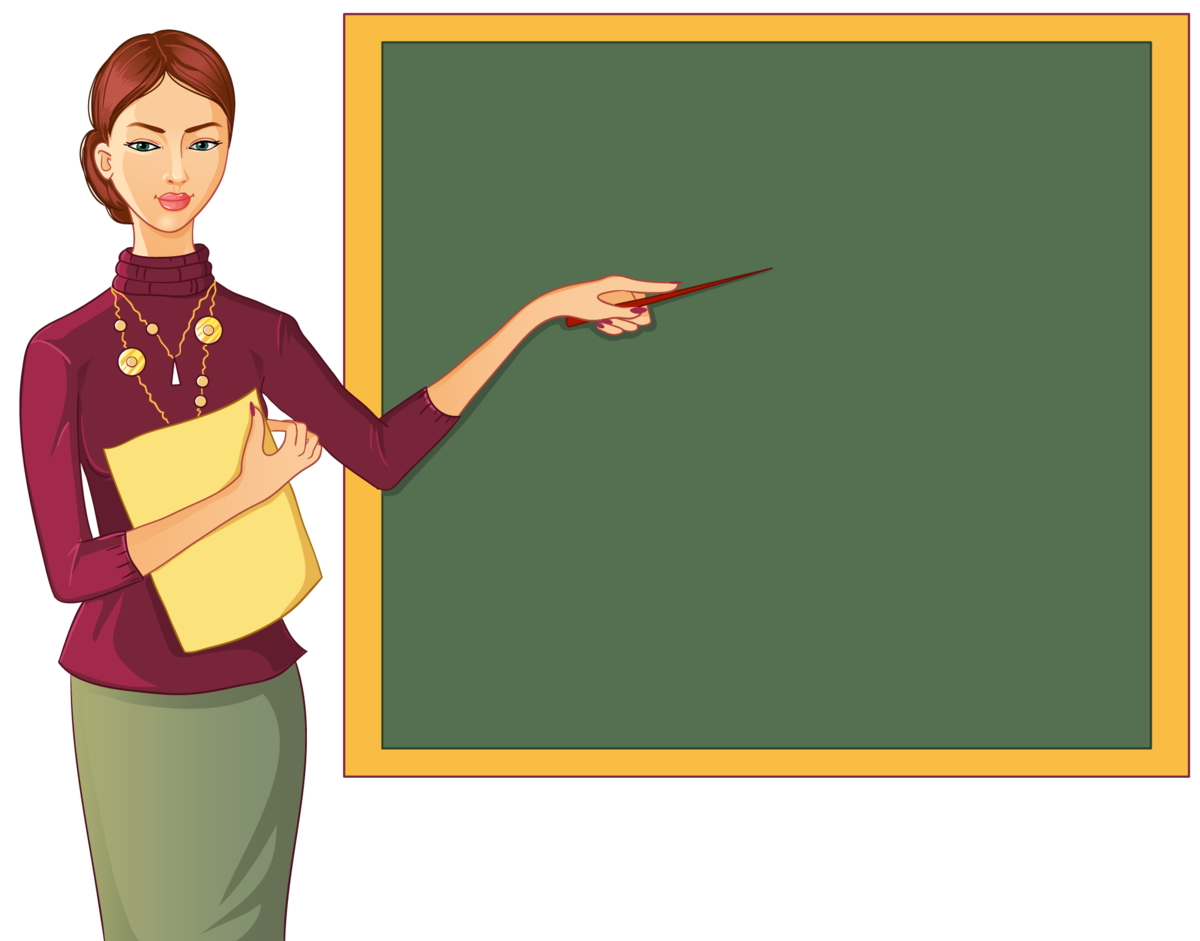 Презентація навчальної дисципліни
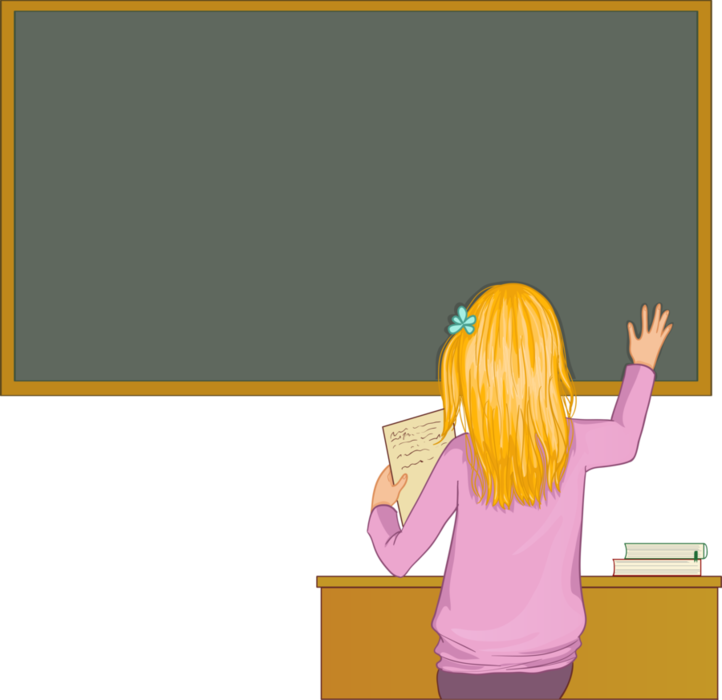 Викладач – Стовбур Любов  Миколаївна, кандидат філологічних наук, доцент
Мета навчального курсу
Мета курсу – ознайомлення студентів із засадами української стилістики: стилями мовлення, їх ознаками, функціями і сферою використання як в усному, так і в писемному мовленні, а також вироблення навичок культури мовлення. Дисципліна розрахована на один семестр.
Основні завдання дисципліни «Стилістика і культура мовлення»  такі: сформувати сталі вміння й навички аналізувати і конструювати тексти різних стилів, використовуючи в них багатство виражальних засобів рідної мови, характеризувати найтиповіші стилістичні мовленнєві недоліки, способи і засоби їх усунення,  що сприятиме піднесенню рівня стилістичної грамотності студентів. У результаті вивчення навчальної дисципліни студент повинен
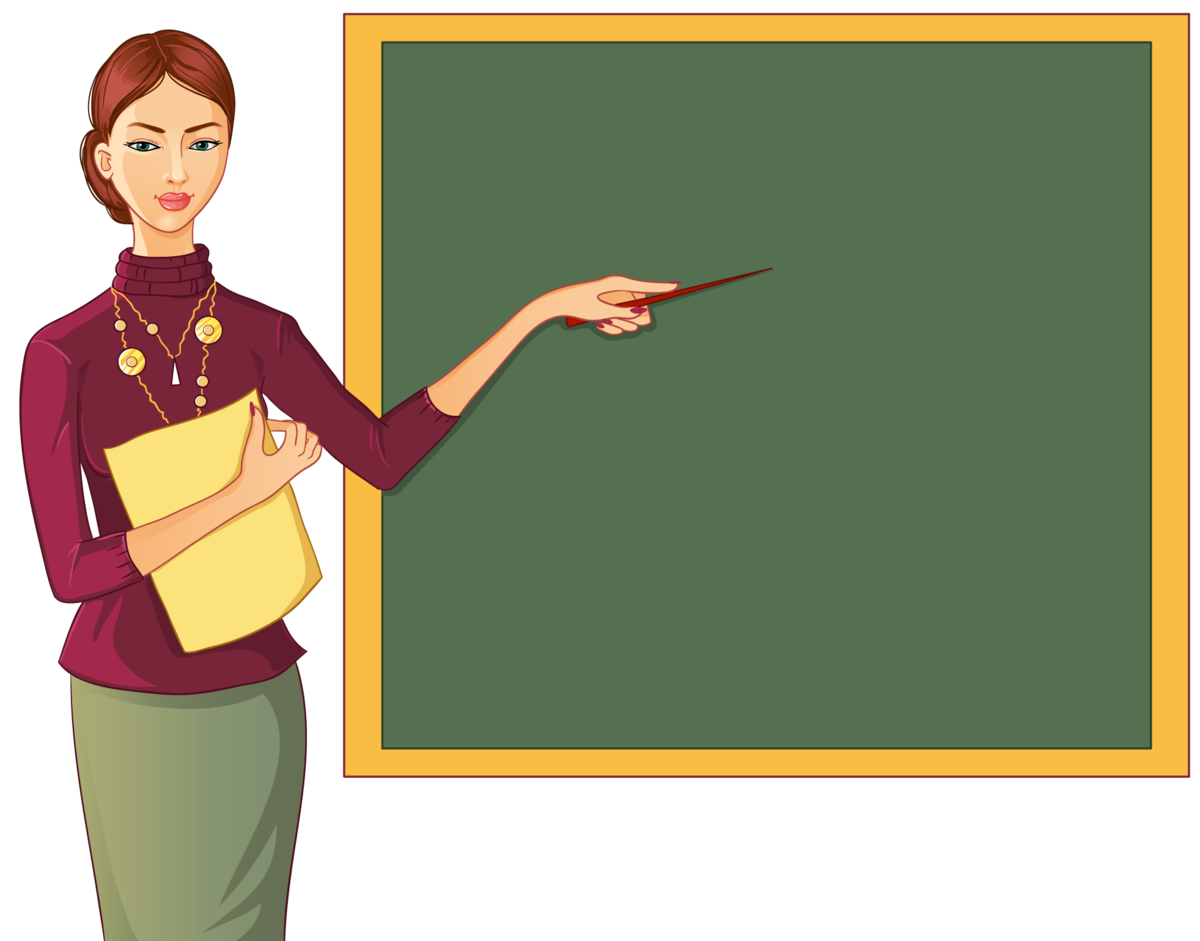 .
знати:  
теоретичне підґрунтя формування стилів української мови; 
диференціацію української мови на стилі й підстилі; 
критерії розмежування стилів; 
основні стилістичні засоби української мови;  комунікативно-стилістичні якості мовлення;  стилістичний потенціал української мови.
вміти:  
аналізувати тексти різних стилів, виявляти мовленнєві стилістичні відхилення; 
здійснювати стилістичну правку текстів різних стилів і жанрів; 
принатурити стилістичний аналіз до частиномовних розборів; 
витлумачувати мовні явища через призму стилістики; 
виконувати повноцінний стилістичний розбір різностильових текстів української мови.
Види контролю і система накопичення балів  
  
 «5» (90–100) – студент демонструє чітке знання лінгвістичних засад стилістики, простежує зв’язки  стилістики з іншими розділами мовознавства й іншими нелінгвістичними дисциплінами; оперує стилістичними категоріями, диференціює стилі  української мови, розуміє стилістику мовних одиниць, засвоїв комунікативно-стилістичні якості мовлення; опанував мовні й позамовні основи мовленнєвої культури;  застосовує норми української мови в практичній площині; вміє аналізувати тексти різних стилів, виявляти мовленнєві стилістичні відхилення і знаходити шляхи їх виправлення.
«4» (85–89 / 75–84) – студент демонструє знання лінгвістичних засад стилістики, простежує зв’язки стилістики з іншими розділами мовознавства й іншими нелінгвістичними дисциплінами; оперує стилістичними категоріями, диференціює стилі  української мови. Не зовсім чітко розуміє стилістику мовних одиниць, труднощі виникають при засвоєнні комунікативно-стилістичних якостей мовлення та опануванні мовними й позамовними основами мовленнєвої культури. Не завжди доречно застосовує норми української мови в практичній площині; вміє аналізувати тексти різних стилів, однак не повністю виявляє мовленнєві стилістичні відхилення і знаходить шляхи їх виправлення.
«3» (70–74 / 60–69) – студент демонструє лише часткове, непослідовне знання  лінгвістичних засад стилістики, простежує зв’язки  стилістики з іншими розділами мовознавства й іншими нелінгвістичними дисциплінами; невпевнено оперує стилістичними категоріями, невміло диференціює стилі  української мови. Нечітко розуміє стилістику мовних одиниць, труднощі виникають при засвоєнні комунікативно-стилістичних якостей мовлення та опануванні мовними й позамовними основами мовленнєвої культури. Недоречно застосовує норми української мови в практичній площині; вміє аналізувати тексти різних стилів, однак виявляє не всі мовленнєві стилістичні відхилення і знаходить не всі шляхи їх виправлення.
«2» (35–59 / 1–34) – студент не демонструє знання  лінгвістичних засад стилістики, не простежує зв’язки  стилістики з іншими розділами мовознавства й іншими нелінгвістичними дисциплінами; не оперує стилістичними категоріями, не диференціює стилі  української мови. Не розуміє стилістики мовних одиниць, труднощі виникають при засвоєнні комунікативно-стилістичних якостей мовлення та опануванні мовними й позамовними основами мовленнєвої культури. Не застосовує норми української мови в практичній площині; не вміє аналізувати тексти різних стилів, не в змозі  виявити  мовленнєві стилістичні відхилення і шляхи їх виправлення.
Дисципліна розрахована на один семестр